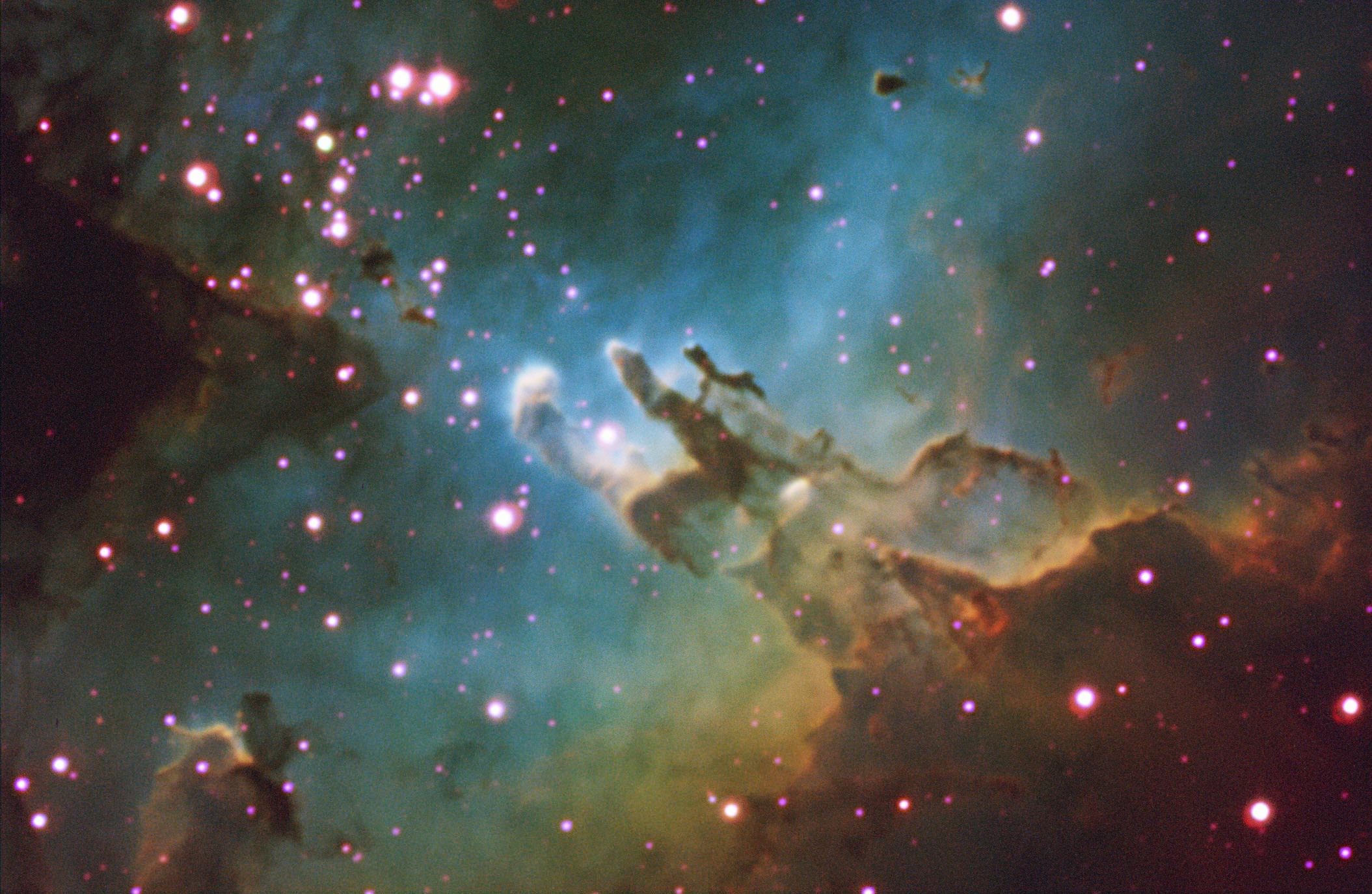 Selected Topics in Astrophysics
Prof Wladimir Lyra

Live Oak, 1119-G
Office Hours: Mon 4pm-5pm
Class hours: Mon/Wed 5pm-6:15pm
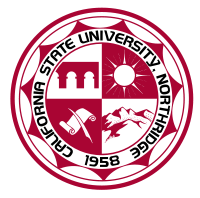 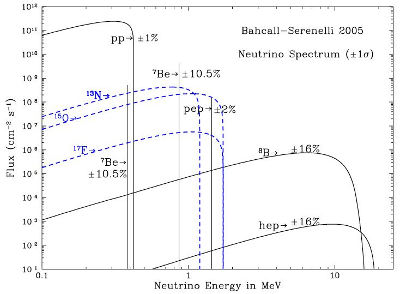 Solar evolution in the main sequence
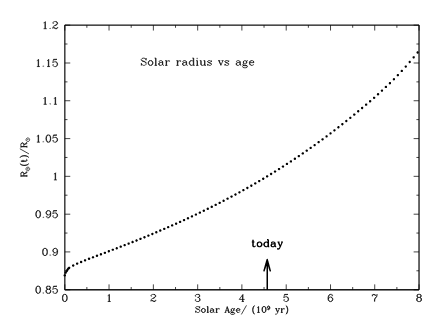 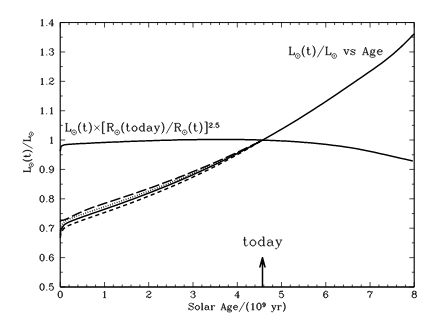 Bahcall et al. 2001
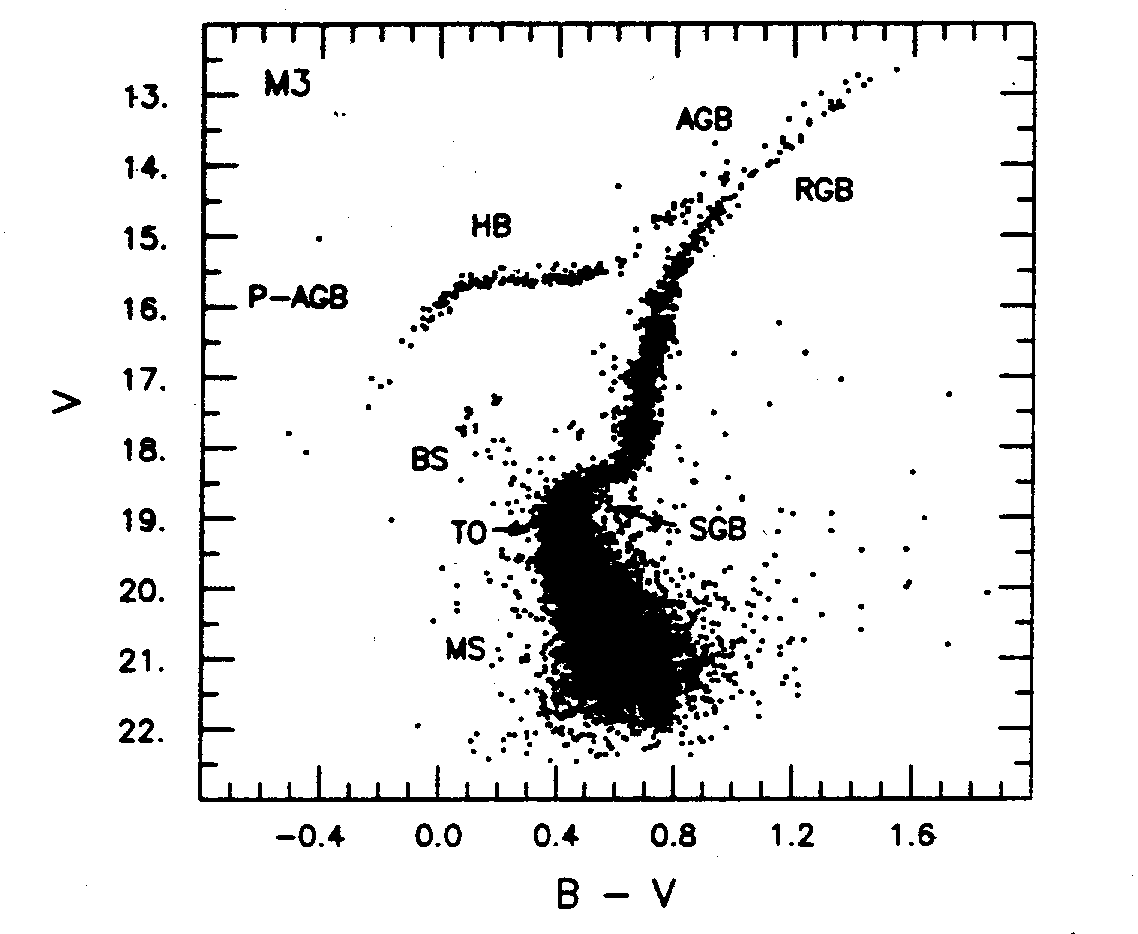 Evolutionary tracks
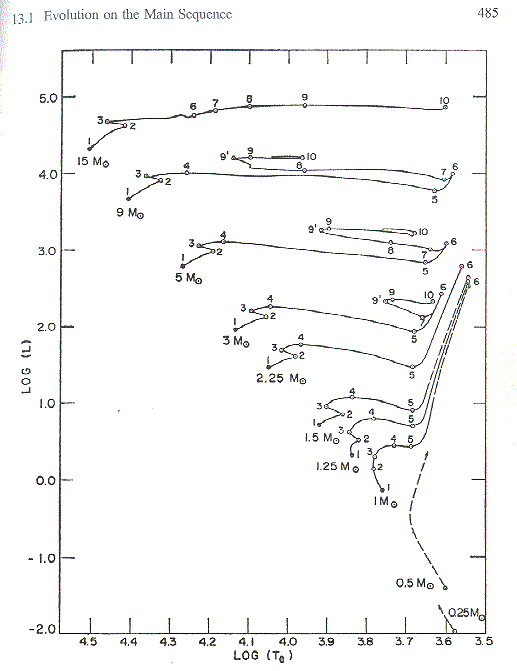 Schaller et al. (1992)
Evolution away from main sequence
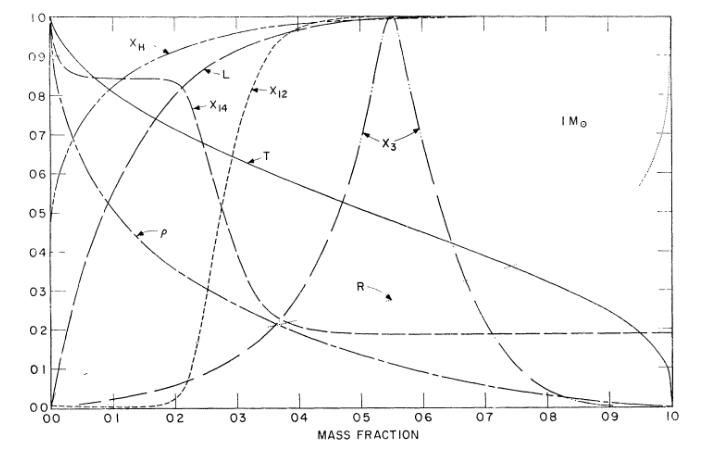 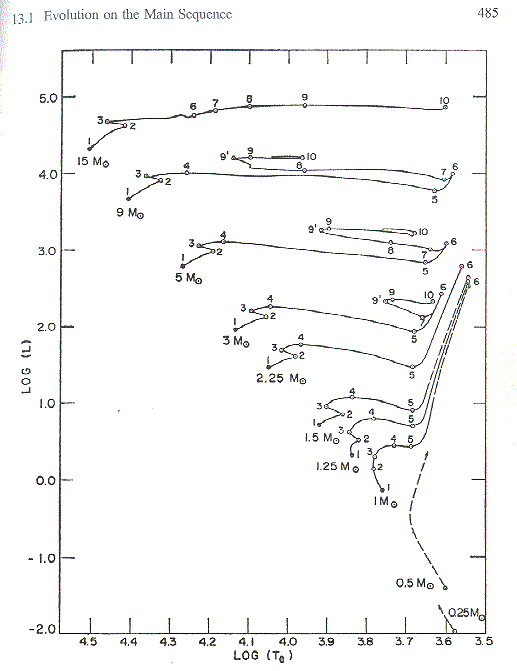 Between 
1 and 2
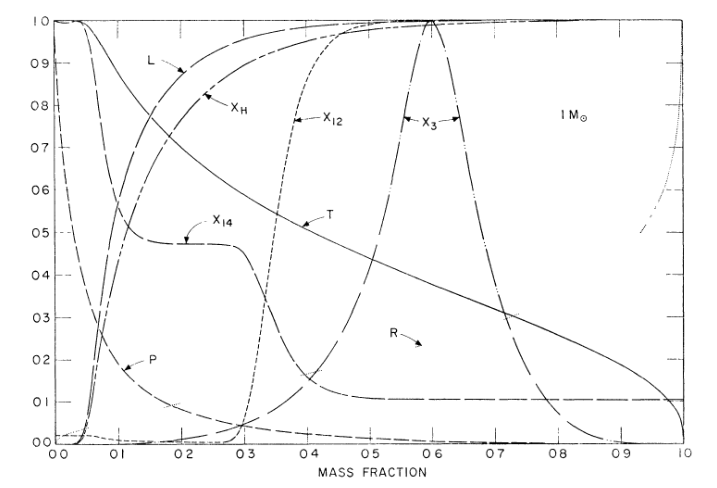 At 3
Hydrogen gone in the core
Star stops producing energy.

The star contracts and heats up. 

Eventually, the temperature becomes high enough to 
burn hydrogen around the Helium core

Hydrogen shell burning
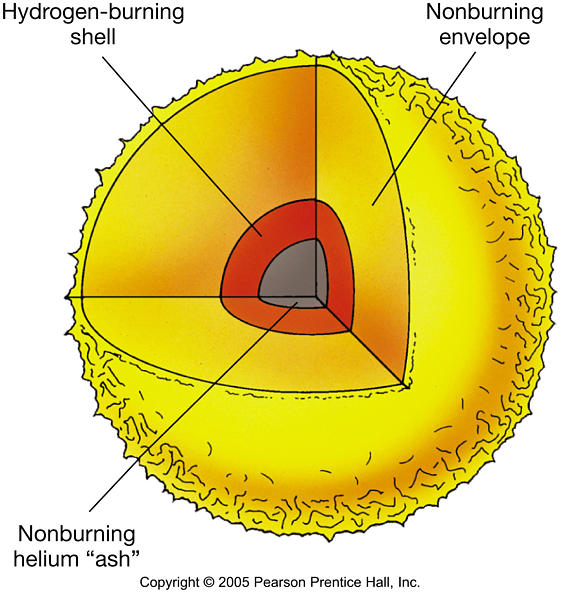 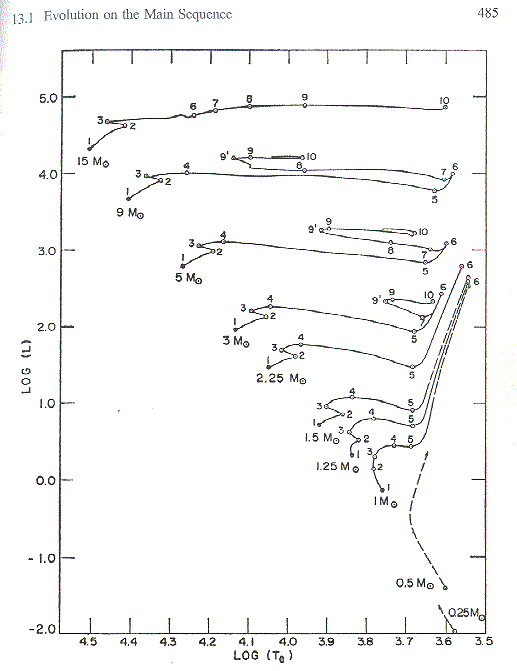 The star reaches 
the subgiant branch
Red giant branch
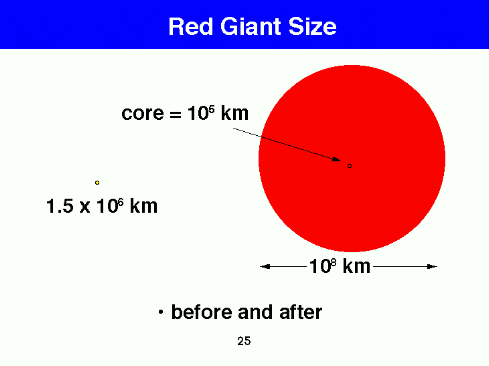 Hydrogen shell burning involves:

  More fuel than in MS-hydrogen burning
  Higher temperatures 
(thus more efficient)

A lot more of energy is being produced than in the MS-phase.

The star gets very luminous and swells. 

The expansion cools the outer layers.
The star becomes a red giant.
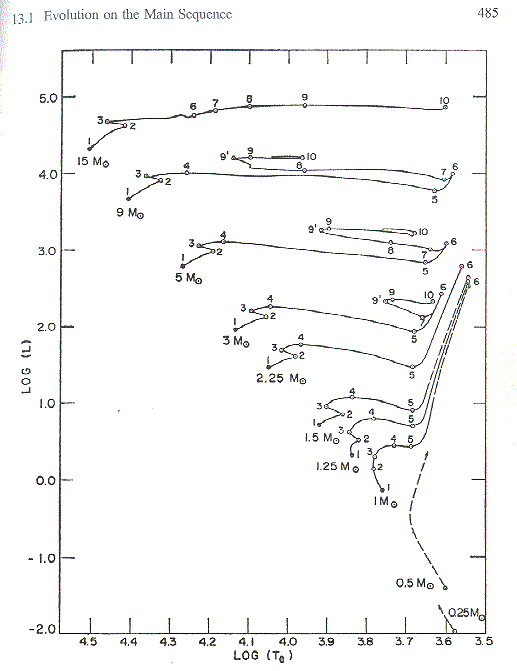 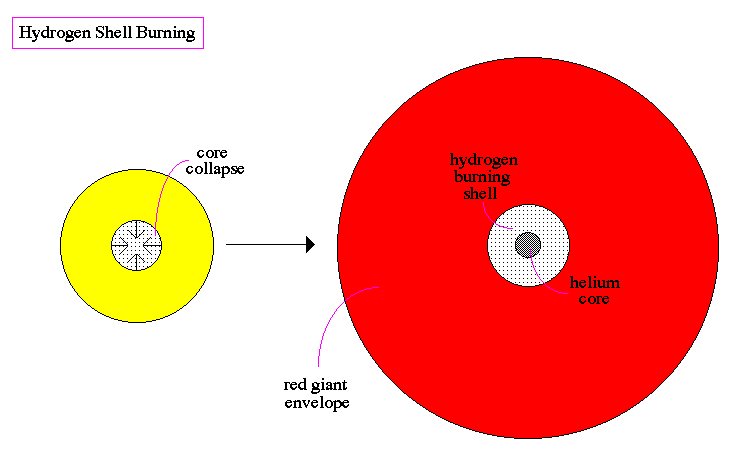 What happens to the inert Helium core?
Hydrogen shell burning
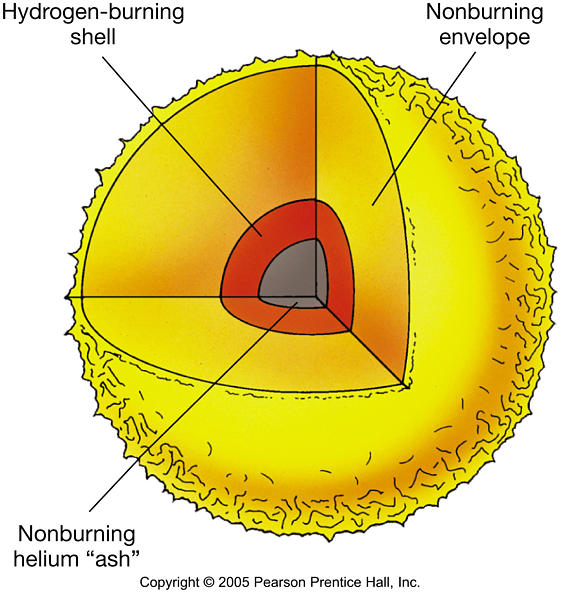 What happens to the inert Helium core?
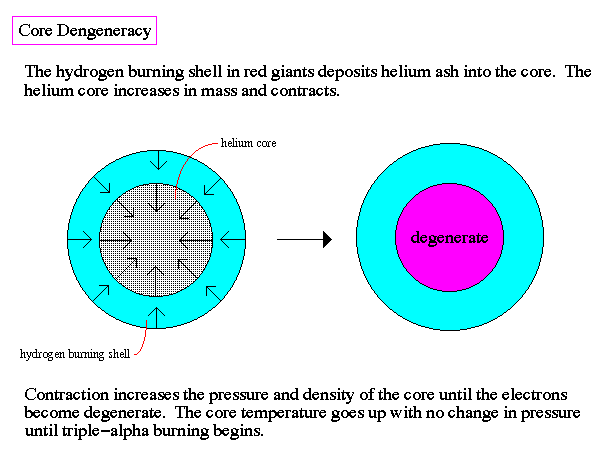 It keeps contracting and heating

At some point the density is so 
high it goes degenerate

A phase transition has occured

The core stops behaving like a gas
and starts behaving more like a solid
Ideal Gas


Temperature rises, pressure rises
Temperature falls, pressure falls

Radiative loss  → cooling →  
less support against gravity → contraction
Degenerate Matter


If temperature rises or falls, pressure couldn't care less

Radiative losses can continue indefinitely
The degenerate core is stable
Helium Fusion
The inner degenerate Helium core is stable
But the outer Helium core keeps contracting and heating

At the tip of the Red Giant Branch, 
when the temperature reaches 100 million K, 
HELIUM FUSION begins
Triple Alpha

3 He → C + energy
(C + He → O + energy)
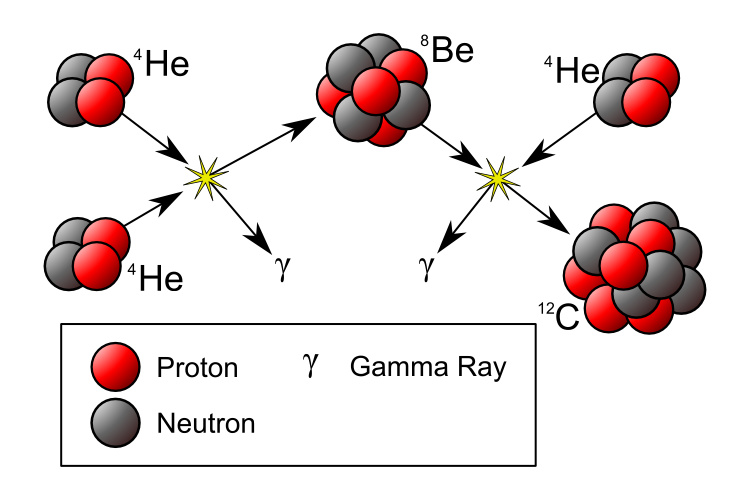 The Helium Flash
Under normal (non-degenerate) conditions …
Ideal Gas



Nuclear reactions start

Heating → Expansion → Cooling

Cooling = Less nuclear reactions

Cooling → Contraction → Heating

Thermostat keeps nuclear reactions “tuned”
Controlled fusion
The Helium Flash
Fusion ignition in degenerate matter is a bomb ready to explode
Ideal Gas



Nuclear reactions start

Heating → Expansion → Cooling

Cooling = Less nuclear reactions

Cooling → Contraction → Heating

Thermostat keeps nuclear reactions “tuned”
Controlled fusion
Degenerate Matter



Nuclear reactions start
Heating
Star does not expand

Nuclear burning increases
More heating 

No thermostat 

Runaway temperature rise
Runaway fusion
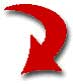 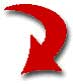 The Helium Flash
Fusion ignition in degenerate matter is a bomb ready to explode 

No thermostat! Core just gets hotter and hotter 

Runaway Helium burning: 100 billion times the Solar output  in just a few seconds 
Helium Flash
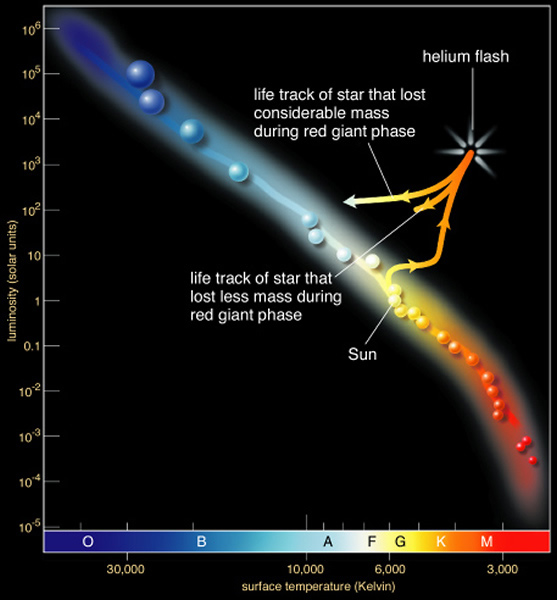 Yet, nothing is seen

Why?

The energy is ALL used to lift the degeneracy 

(i.e., to “melt” the degenerate 
core back into a normal gas)


Helium then burns steadily in a core of normal gas
The Horizontal Branch
Helium burning in the core

Hydrogen shell burning

In the HR diagram, the star sets in the Horizontal Branch

The Horizontal Branch is the Helium Main Sequence
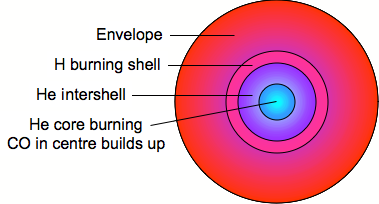 Helium exhausted in the core
The Carbon-Oxygen core contracts and heats up. 

Helium shell burning

More energy is available, the star swells and becomes a red giant again

The star reaches the Asymptotic Giant Branch
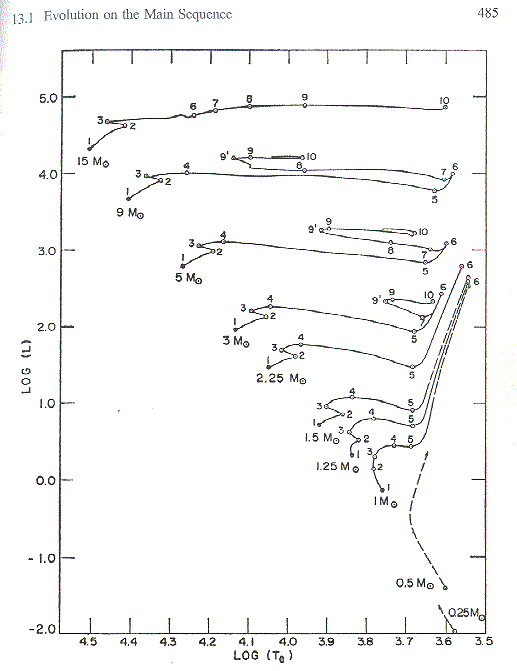 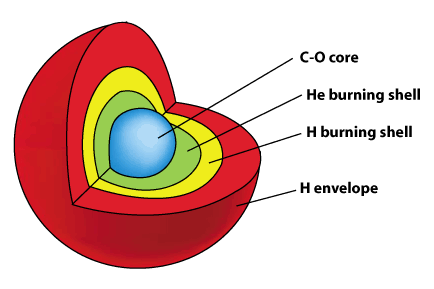 Thermal pulses in AGB stars
A series of Helium flashes
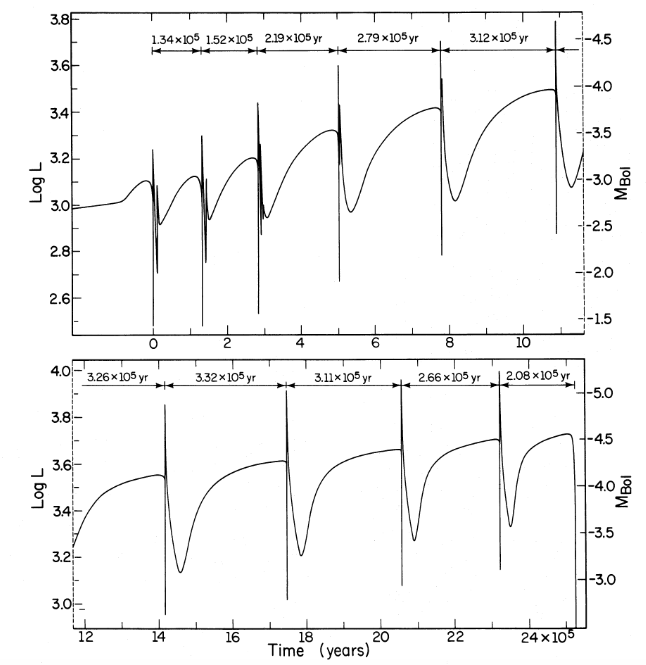 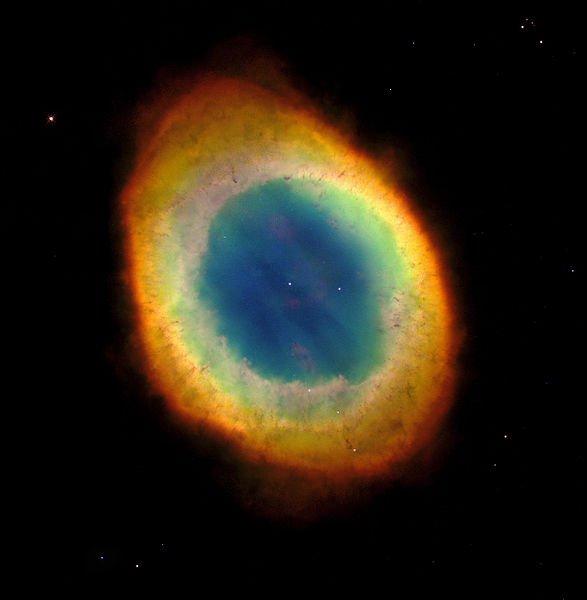 PLANETARY NEBULA
The gracious death of low mass stars
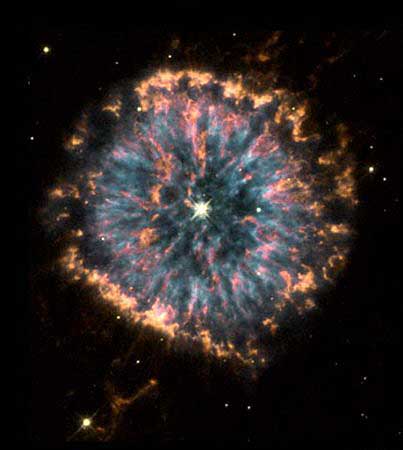 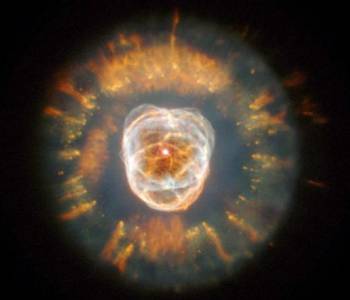 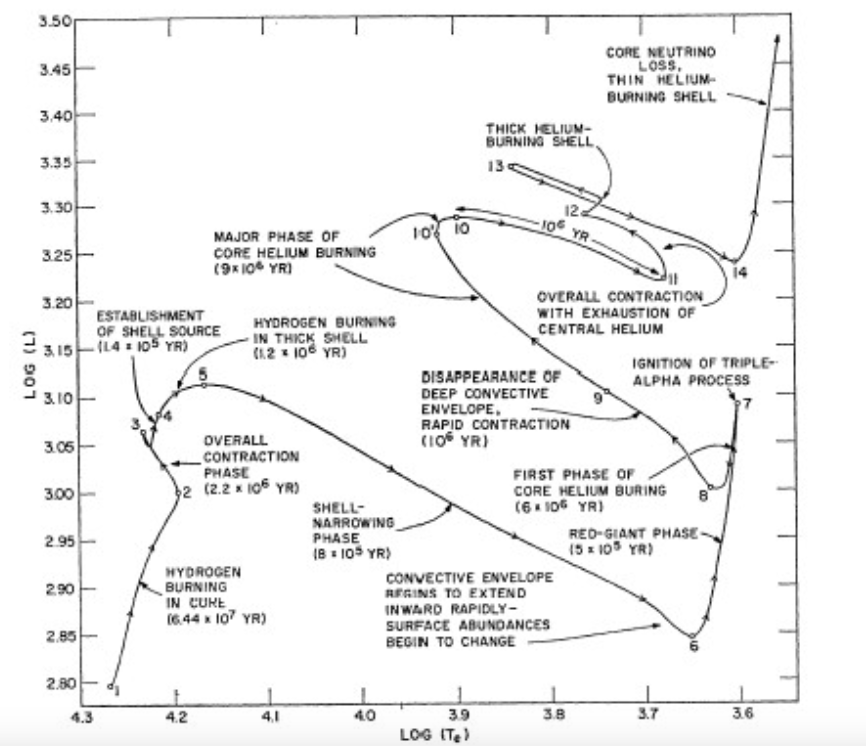 White dwarfs
White dwarfs are the exposed degenerate core of the star
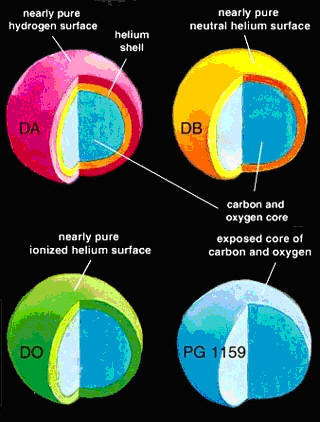 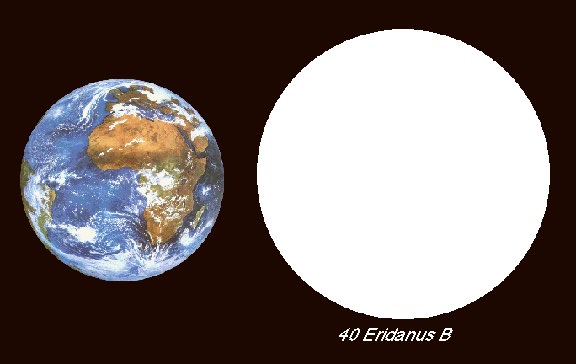 White dwarfs have planetary dimensions...
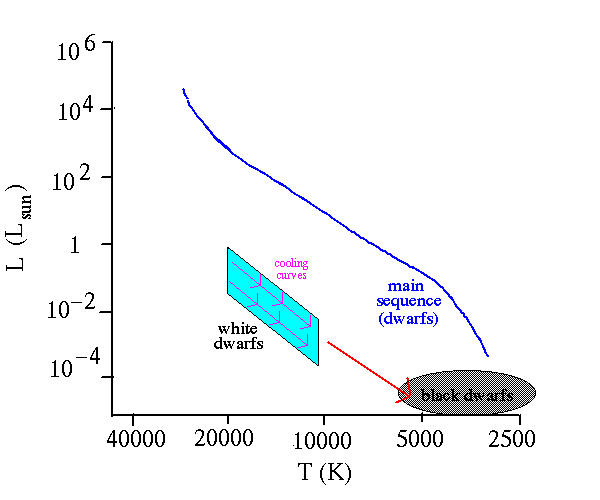 Types of white dwarfs
… and they do little but cooling.
White dwarfs
White dwarfs are the exposed degenerate core of the star
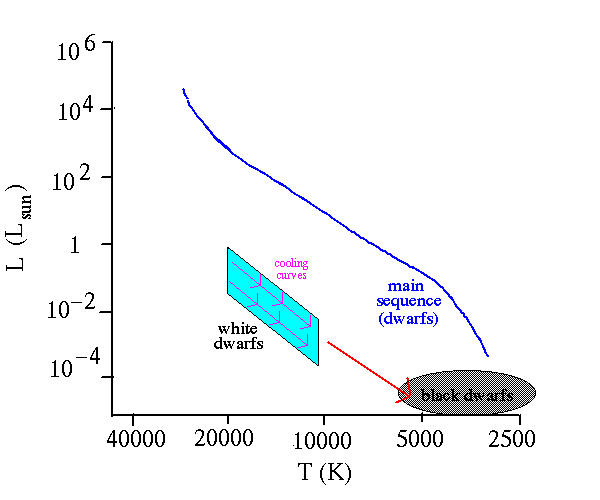 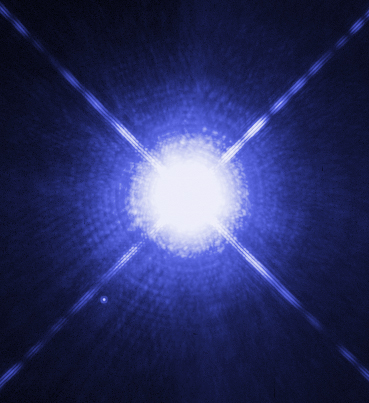 No energy production
Supported by degenerate pressure

Cooling takes a long time
101 5 yr to cool down to background temperature

The universe is not old enough to have black dwarfs
Coldest white dwarfs ~5000 K.
Sirius A (Main Sequence star)
and Sirius B (White Dwarf)
Evolution of a low mass star
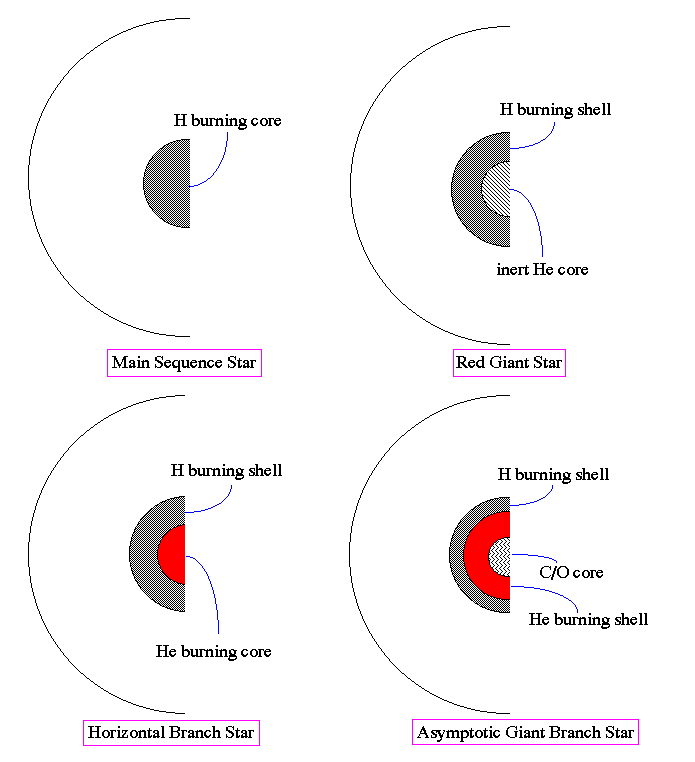 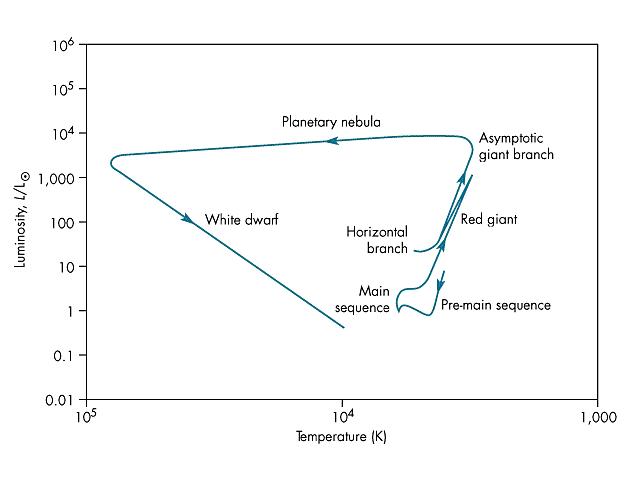 Post-Main Sequence Evolution - Timescales
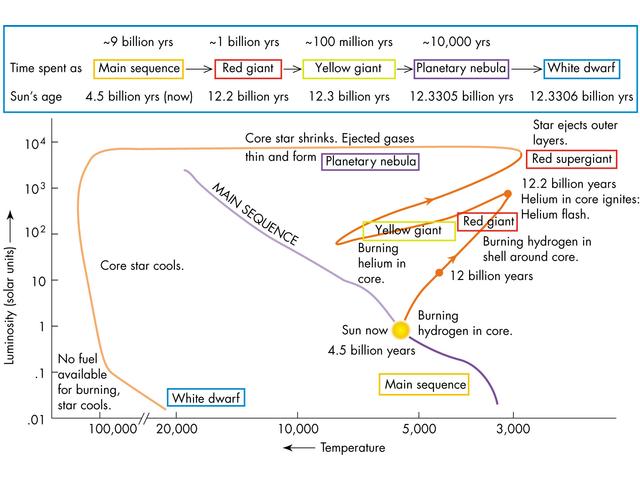